Неврологические осложнения при COVID-19
Патогенез,  клинические проявления, психоэмоциональные нарушения
Половина выздоровевших от ковида имеет отсроченный постковидный синдром.
усталость, 
одышка, 
боль в суставах, 
боль в груди, 
кашель,
отсутствие обоняния и вкуса, 
сухость глаз и рта (аутоиммунное),
головная боль, 
мокрота, боль в горле, 
головокружение, 
понос.
Долгий ковид (лонг ковид)  PAST-post – acute sequelae of SARS-COV-2 infection от 2 до 9 месяцев
Наиболее частыми сопутствующими заболеваниями были:
Депрессия/ тревожность -42% 
Аутоиммунные заболевания – 16%
Неврологические  симптомы:
Туман в голове – 81%
Головная боль – 68%
Онемение/покалывание -60%
Дисгевзия – 59%
Аносмия – 55%
Миалгии – 55%
Головокружение – 47%
Боль – 43%
Затуманенное зрение – 30%
Шум в ушах – 29%
Нарушение когнитивных функций – 30%
Журн. Annalis jf Clinical and translational Neurology
Задействованы пост – инфекционные аутоиммунные механизмы
Преимущественно женщины рассеянный склероз и ревматоидный артрит
Нейропсихиатрическая уязвимость
Эндотелиит сосудов мозга
Микроваскулопатия
Нейротрофическая блокада
Поражение клеток головного мозга преимущественно астроциты, отвечающие за долговременную память
Психосоматическая составляющая связанная со стрессом и страхом
Долгий ковид (лонг ковид)  PAST-post – acute sequelae of SARS-COV-2 infection от 2 до 9 месяцев -  базовое  обследование
Клинический  анализ  крови
СРБ
Ферритин
Коагулограмма
Состояние миокарда
Показатели функции  печени и почек
Прогноз для восстановления
лактат – макер
уровень витамина д
количество антител, включая нейтрализующие антитела
Когнитивные  нарушения
Появляется все больше доказательств того, что факторы риска, патология и курс лечения COVID-19 пациента могут независимо и синергически способствовать развитию долгосрочного когнитивного и функционального снижения. Помимо плохих результатов для пациентов, сильное возбуждение, связанное с делирием, у многих пациентов с COVID-19 в отделении интенсивной терапии, создает трудности для персонала и усугубляет стресс, связанный с уходом за этими крайне тяжелыми пациентами.
Когнитивные нарушения
Одно из долгосрочных последствий COVID-19, которое становится все более очевидным, - это его влияние на когнитивные функции даже у пациентов с легкими симптомами. Треть пациентов с COVID-19 сообщают о неврологических симптомах, и были отдельные случаи «делирия COVID-19», проявляющегося в виде параноидальных галлюцинаций, спутанности сознания и возбуждения у более чем 20% госпитализированных пациентов. Исследователи из Великобритании в своем небольшом исследовании сообщают о возникновении делирия у 42% пациентов с COVID-19.
Не неврологические симптомы
утомляемость-85%
Депрессия или тревожность – 47%
Одышка – 46%
Боль в грудной клетке – 37%
Бессоница – 33%
Вариабельность ЧСС и АД – 30%
Жалобы со стороны ЖКТ - 295
Депрессию необходимо лечить!!!
Снижает качество жизни

Ухудшает течение любых органических заболеваний

Замедляет выздоровление и восстановление функций

Укорочивает продолжительность жизни у некурабельных больных

Длительно существующая депрессия приводит к органическим изменениям в головном мозге (данные ПЭТ, КТ, МРТ, патоморфологические изменения)
Миндалевидной тело:
   объема
   плотности глии
   метаболизма
Префронтальная кора:
   объема
   объем и плотность нейронов
   плотность глии
гиппокамп:
   объема
   размер нейронов
Патологические изменения головного 
мозга при депрессии и стрессе
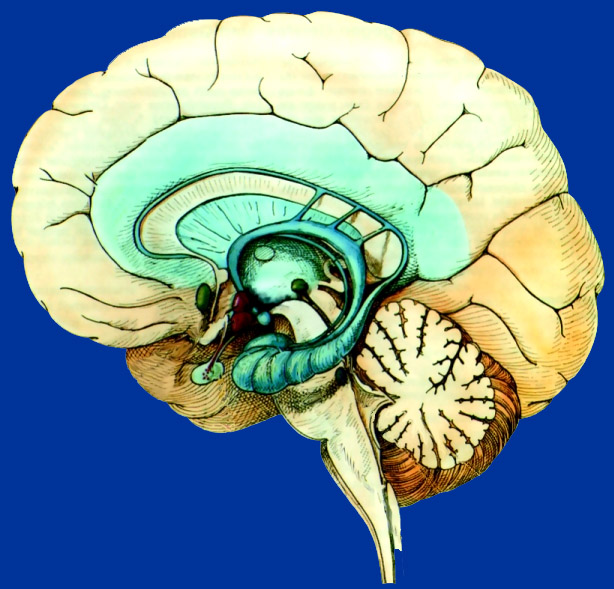 Депрессия и сон
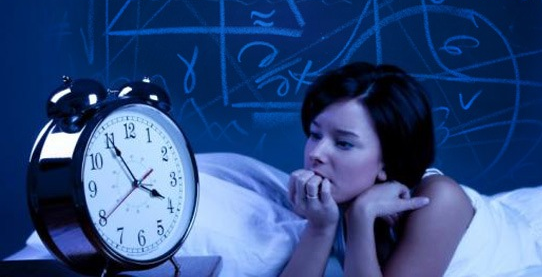 Супрахиазмальное ядро (СХЯ) является 
«биологическими» часами организма.
исходящие из СХЯ проводящие пути ведут
к эпифизу, в котором синтезируется 
мелатонин
Жалобы на нарушения сна выявляются
практически у 90% пациентов с депрессией
лат.пер.ФБС
    дельта-сон
    стадии 1 и 2
    пробуждения внутри
   сна
   Представленность
 дельта сна
Засыпания
    Эффективность сна
 Ранние утренние 
 пробуждения
 Уменьшение общей
  продолжительности 
  сна
Десинхронизация циркадианных 
ритмов у пациентов с депрессией
Нарушения сна представлены преимущественно снижением
качества и стойкости сна, а также затруднениями в поддерж.
уровня бодрствования в дневное время
Нерешенные проблемы 
расстройств сна при депрессии
Сон не всегда улучшается при терапии АД
   Улучшение сна наблюдается лишь к 3-4 нед. 
      терапии
   Быстрое улучшение сна является важной клин.
      целью терапии депрессий
   Быстрое улучшение сна может повысить
      комплаентность пациента
Депрессии позднего возраста
Депрессия у пожилых в два раза чаще
Повышенный суицидальный риск
Большее число завершенных суицидов
   (наибольший риск суицида у мужчин 
    старше 75 лет. Россия 2003. ВОЗ –40 
    суицидов на 100 тыс. нас.)
Больший процент нераспознанных и 
    не леченных депрессий
Плохие результаты лечения
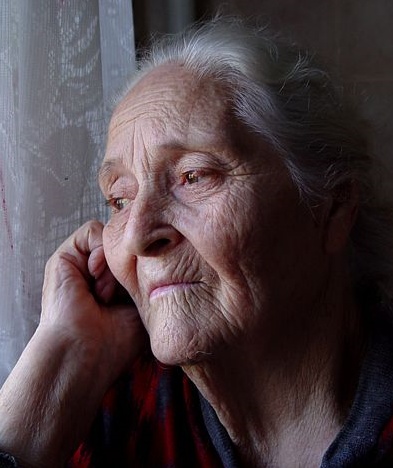 Клиника депрессии позднего возраста
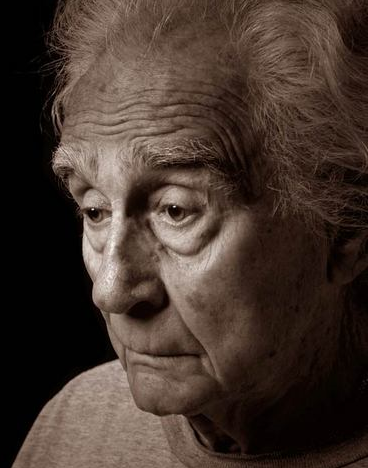 Соматизированная симптоматика
Ипохондрическая фиксация
Апатия
Тревога
Астенические проявления
Психалгии
Нарушение когнитивных функций
Когнитивные нарушения при депрессии позднего возраста
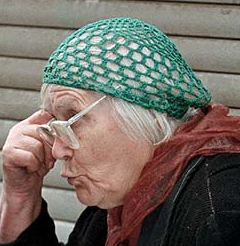 Мнестико-интеллектуальные 
    - расстройства при поздних 
    депрессиях от 5 до 25%.
Прежде всего страдают:
     концентрация внимания;
     принятие решений;
     быстрота интеллектуальных 
     процессов;
     память
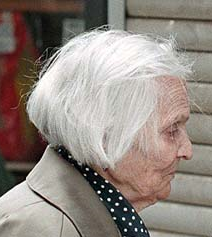 Особенности клиники депрессий позднего возраста
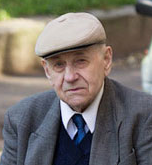 Мрачное настроение и 
    пессимистические рассуждения; 
Осуждение настоящего и полное 
    отсутствие интереса к окружающему; 
ощущение одиночества, беспомощности, 
    никчемности, обременительности; 
сниженные семейная и социальная 
   адаптация;
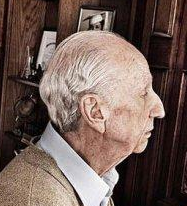 Сосудистая депрессия
Совместное начало депрессии и цереброваскулярного заболевания ( клиника плюс МРТ)
Когнитивные нарушения начинаются с расстройства исполнительных функций 
(планирование,организация,последова-тельность, абстракция), памяти или скорости переработки информации
Позднее начало – после 50 лет
Сосудистая депрессия
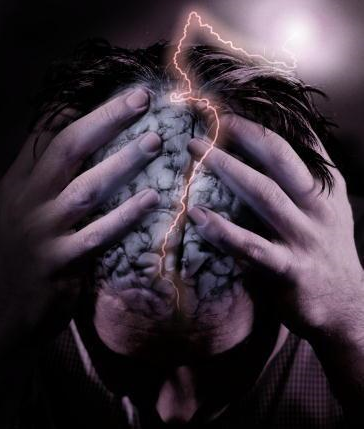 Не характерно чувство вины
Не характерна ажитация
Характерны апатия и заторможенность
Снижение интересов и удовольствия
Выражена беспомощность в повседневной
     жизни
В роду не характерны аффективные 
    заболевания
Постинсультная депрессия
ишемические или геморрагические инсульты
депрессия
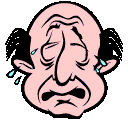 в остром периоде чаще при левополушарных инсультах 
через год после инсульта чаще правополушарных больных
Межполушарная асимметрия и 
возникновение депрессии
правое полушарие у правшей
левое полушарие у правшей
творчество (музыкальный слух)
ориентация
невербальная память
критичность
взаимодействие с опытом и событиями
речь
чтение, письмо
вербальные память  и мышление
прогнозирование будущих состояний
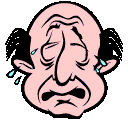 музыкальный слух нужен вне реанимации
ни речи, ни памяти, что дальше?
Соматоформное болевое расстройство
.
Основным патологическим проявлением  заболевания является боль, неизменная по локализации и интенсивности (тяжелая и длительная), без выраженной неврологической и психовегетативной симптоматики.
 Боль нельзя объяснить никакими известными соматическими заболеваниями
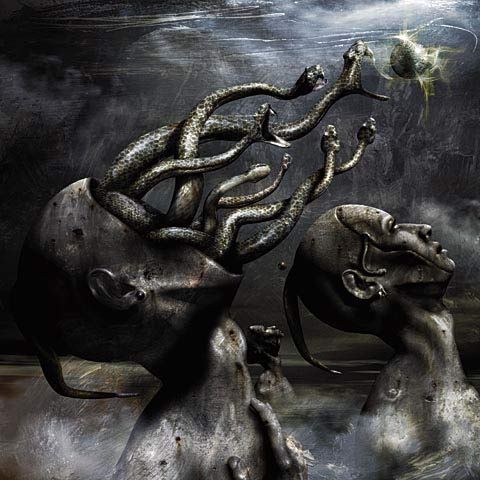 Соматоформное болевое расстройство
.
Боль анатомически располагается в одном или более участках тела и является доминирующей в клинической картине
Боль возникает при состояниях дистресса или нарушений в социальной или других важных сферах функционирования
Психологические факторы играют основную и решающую роль в возникновении, усилении и поддержке боли
Симптом или дефицит не являются симуляцией
Наличие боли обеспечивает усиление поддержки и внимания со стороны родственников и медицинского персонала
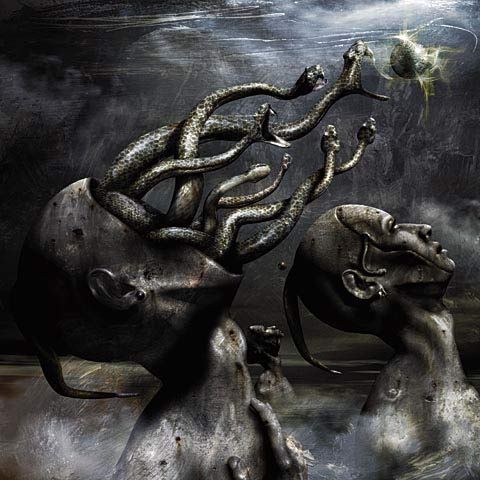 Соматоформное болевое расстройство
ВОЗРАСТ: от детского до пожилого,  но в основном 
    это наиболее трудоспособный возраст от30 до 40 лет

ПОЛ:  диагноз соматоформного расстройства ставится в 2 раза чаще у женщин, чем у мужчин

СОЦИО-ДЕМОГРАФИЧЕСКАЯ ПРЕДСТАВЛЕННОСТЬ:
   наиболее часто  встречается в средней социальной  группе.
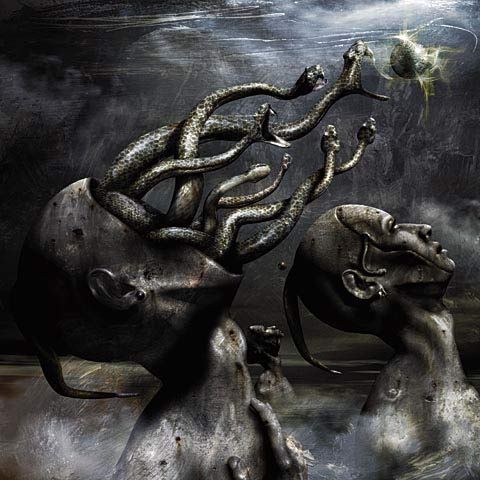 Соматоформное болевое расстройство
.
Для соматоформного расстройства характерны своеобразная реакция на диагностические вмешательства
        и симптоматическую терапию: 

  1. парадоксальное облегчение от   диагностических манипуляций; 
  2. тенденция к смене ведущего соматического синдрома (от обострения к обострению, а иногда и в рамках одной фазы); 
  3. нестойкость полученного терапевтического эффекта; 
      склонность к идиосинкразическим реакциям
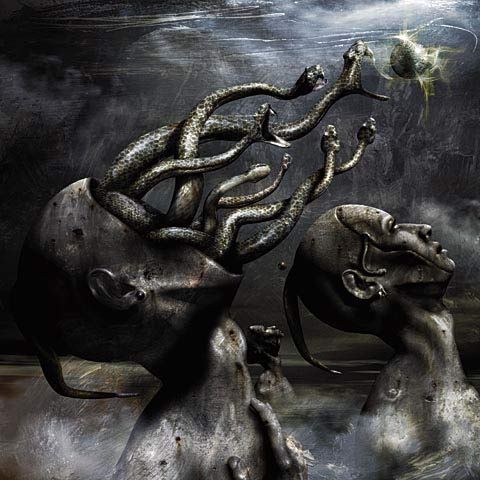 Синдром Мюнхаузена
Клинические проявления

частые повторные госпитализации 
     (больные обычно поступают в 
     стационары в состоянии, 
     требующим ургентной помощи);
патологическая лживость 
    (псевдология, фантастика) 
искусственно вызываемые или 
    симулируемые симптомы.
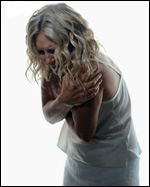 [Speaker Notes: К последним обычно относят острые, ургентного характера боли, требующие неотложного вмешательства («почечная колика», «печеночная колика», «инфаркт миокарда», «острый аппендицит», «ущемленная грыжа» и т.д.). Интенсивность хронических болей у таких пациентов столь  высока, что побуждает врачей идти на радикальные меры (блокады, операции, перерезки корешков спинного мозга).]
Критерии истерическойболи
1. Высокая интенсивность боли по ВАШ -  как фоновой ( 7-9 б.)     
           так и приступообразной ( 9-10 б.)
       2. Множественная локализация боли (голова, спина, живот,  
           конечности и др.)
       3. Диссоциация  высокой интенсивности боли  и степени 
           дискомфорта, который  больной  испытывает: 
                           - при интенсивной боли отсутствует беспокойство 
                           - длительная интенсивная боль не  сопровождается  ни         
                             расстройствами  сна и аппетита, ни потерей веса, ни нарушениями  
                            обычной  деятельности 
        4. Наличие  ФНС (в момент исследования или в анамнезе)
        5. Временная и пространственная связь боли с   ФНС
        6. Признаки социальной инвалидизации:
                            - частые обращения к врачу и вызовы скорой помощи
                             - частые и регулярные госпитализации
                             -  группа инвалидности или демонстрация «героической позы»
                             - связь  дебюта боли с травмой
                             - невозможность выполнения домашних и профессиональных  
                               обязанностей из-за боли.
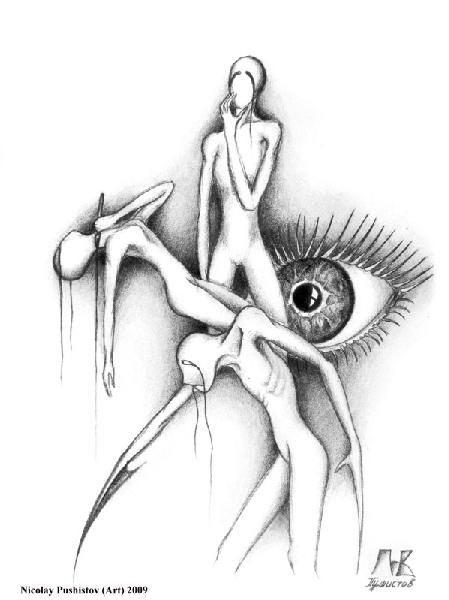 конверсионная боль
Отличия психогенной боли и органической
(Trethwan, 1988)
Трудность локализации боли
Жалобы на боль постоянны
Боль тесно связана с изменением настроения
Трудности в качественной оценке при описании боли
Привлечение внимания к боли усиливает ее остроту
     и продолжительность